NPSTC Presents Public Safety Communications Current Events
March 18, 2015
Moderators: Ralph Haller and Marilyn Ward
Panelist: Harlin McEwen, David Buchanan, Tom Sorley, and Andrew Thiessen
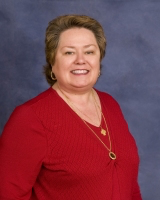 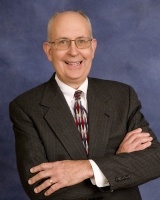 WelcomeRalph Haller, NPSTC Chairmanand Marilyn Ward, Executive Director
2
NPSTC Mission Statement
NPSTC is a federation of organizations whose mission is to improve public safety communications and interoperability through collaborative leadership.
3
NPSTC Governing Board  Organizations
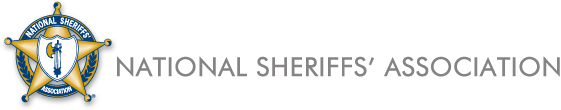 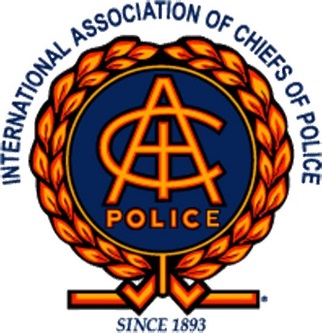 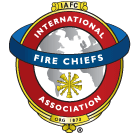 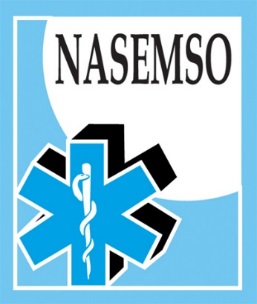 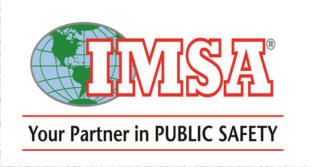 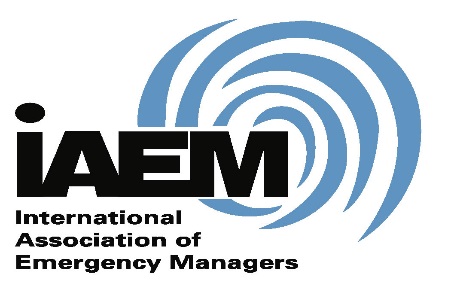 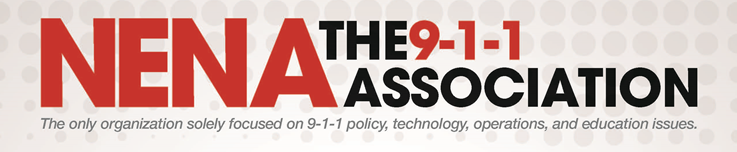 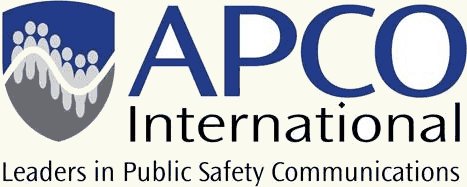 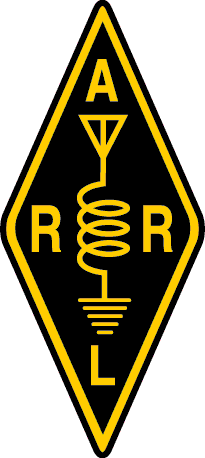 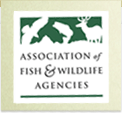 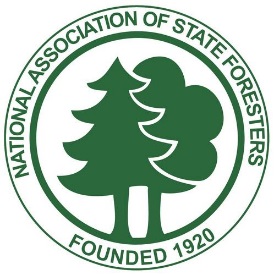 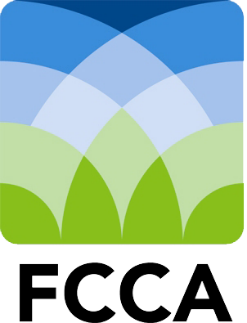 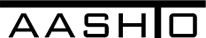 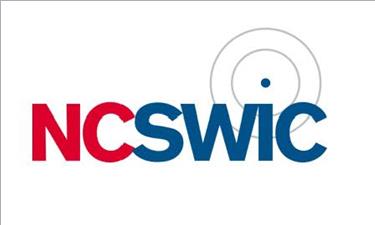 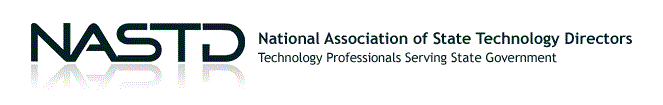 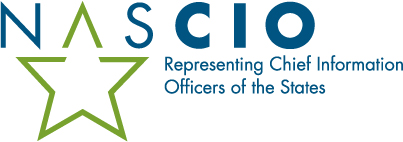 4
NPSTC Organizations (continued)
Associate Organizations
Canadian Interoperability Technology Interest Group
Utilities Telecom Council
Affiliate Organizations
Alliance for Telecommunications Industry Solutions
Open Mobile Alliance
Telecommunications Industry Association
TETRA Critical Communications Association
Liaison Organizations
Federal Communications Commission
Federal Emergency Management Agency
Liaison Organizations (cont.)
Federal Partnership for Interoperable Communications
National Telecommunications and Information Administration
Office for Interoperability & Compatibility
Office of Emergency Communications
Public Safety Communication Europe 
SAFECOM
U.S. Department of Justice
U.S. Department of the Interior
5
How is NPSTC organized?
Governing Board
Representatives from each of its member organizations
Executive Committee
Chair
Vice Chair and 2nd Vice Chair
Committee Chairs and Vice Chairs 
Executive Director and Deputy Executive Director 
Technical Committees
Interoperability Committee
Spectrum Management Committee
Technology and Broadband Committee
6
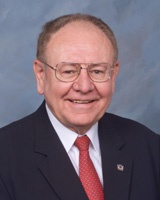 NPSTC Reviews Current Activities - Nationwide Public Safety Broadband NetworkHarlin McEwen, NPSTC Governing Board Member
7
Harlin R. McEwen
Chief of Police (Ret) - City of Ithaca, NY
FBI Deputy Assistant Director (Ret) - Washington, DC
chiefhrm@pubsaf.com     607-227-1664
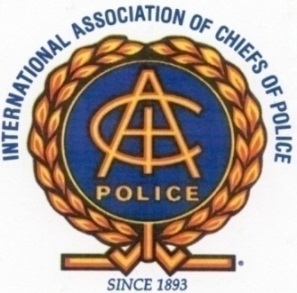 Chairman, Communications & Technology Committee
Life Member and Honorary President
International Association of Chiefs of Police (IACP)

Life Member and Communications Advisor 
National Sheriffs’ Association (NSA) 

Life Member & Member Broadband Committee
APCO International

Chairman, Public Safety Advisory Committee (PSAC) First Responder Network Authority (FirstNet)
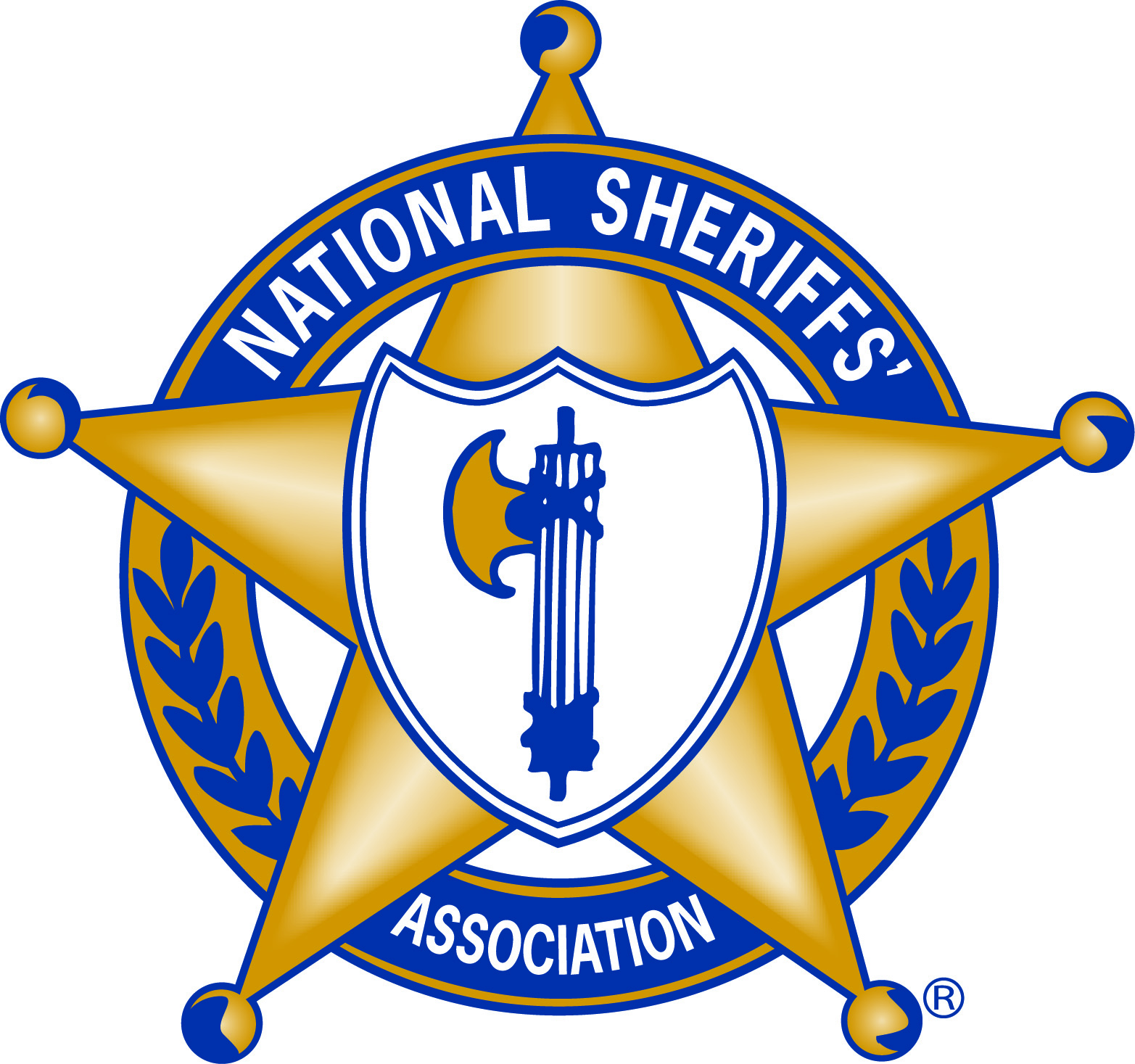 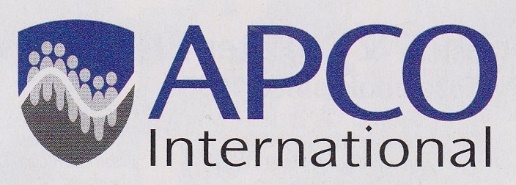 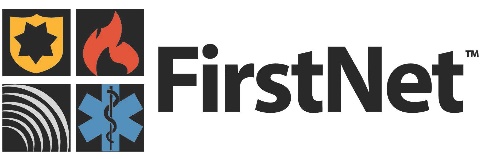 8
Public Safety Advisory Committee (PSAC)
Current Assignments
Priority and Preemption Task Team (Kicked Off  2/26)
FirstNet is seeking advice from PSAC regarding an initial framework for implementing access prioritization, user preemption, and prioritized application use in the NPSBN
Public Safety Grade Task Team (Kicked Off 2/27)
FirstNet is seeking advice from PSAC regarding an initial methodology and framework for prioritizing and implementing NPSTC’s public safety grade recommendations in the NPSBN
User Equipment Tasking (Kicked Off 3/4)
FirstNet is seeking advice from PSAC on functional objectives for and ergonomic considerations of Band 14 broadband user equipment that will meet the operational needs of first responders
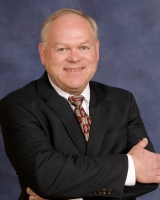 NPSTC Discusses Current Spectrum Issues David Buchanan, Spectrum Management Committee Chair
10
Spectrum and Interoperability Topics
LED Lighting Interference Survey
 700 MHz Deployable Trunked Channel  designations
 Common Channel Naming
 EMS Video Project
11
NPSTC Filings Summary
12
Anticipated NPSTC Filings
13
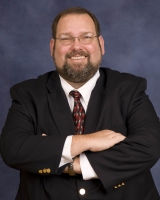 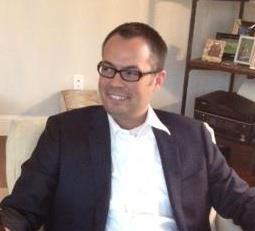 Technology and Broadband Committee Update Tom Sorley, Chairand Andy Thiessen, Vice Chair
14
LTE Global Standards
Stage 1                                        Stage 2                                      Stage 3
Proximity Services
Proximity Services
Proximity Services
Release 12
Group Communications
Group Communications
Group Communications
Stage 1                                        Stage 2                                      Stage 3
Proximity Services
Proximity Services
Proximity Services
Release 13
Group Communications
Group Communications
Group Communications
MCPTT
MCPTT
MCPTT
Stage 1                                        Stage 2                                      Stage 3
MCVideo
MCVideo
MCVideo
Release 14
Stage Completed
Stage In Progress
Stage Not Started
15
Broadband
Priority & QoS Working Group 
 Local Control Working Group 
 Deployable Systems Working Group
16
Technology
FirstNet/NG9-1-1 Outreach
 Radio Programming and Compatibility  Requirements (Radio PCR)
 Video Technology Advisory Group (VTAG)
17
Questions/Comments?
18
Thank you!
Please join NPSTC at our Meeting Friday, March 20, 2015 in Room N258 at 8:30 a.m.
Booth 772 
www.npstc.org
19